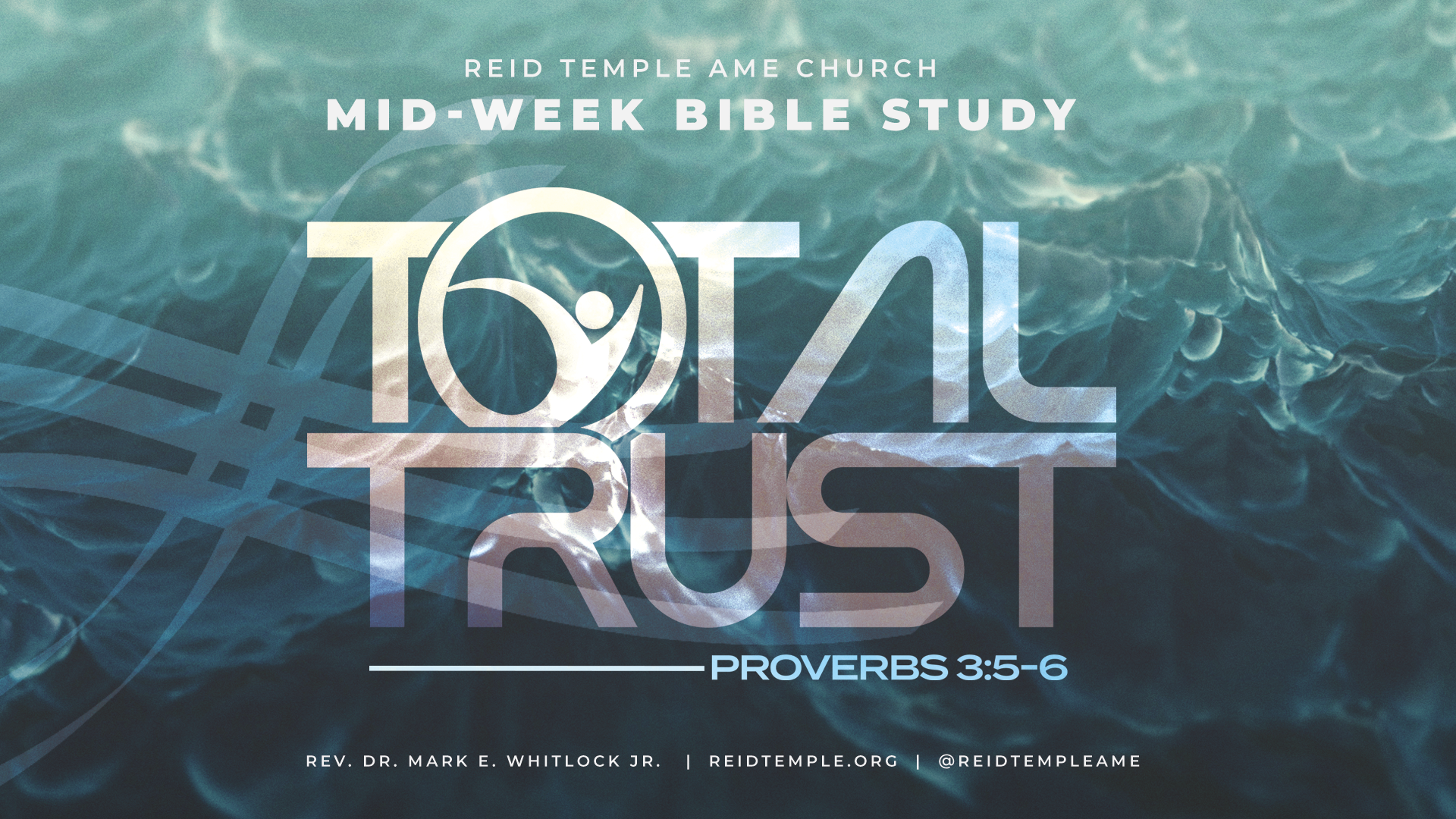 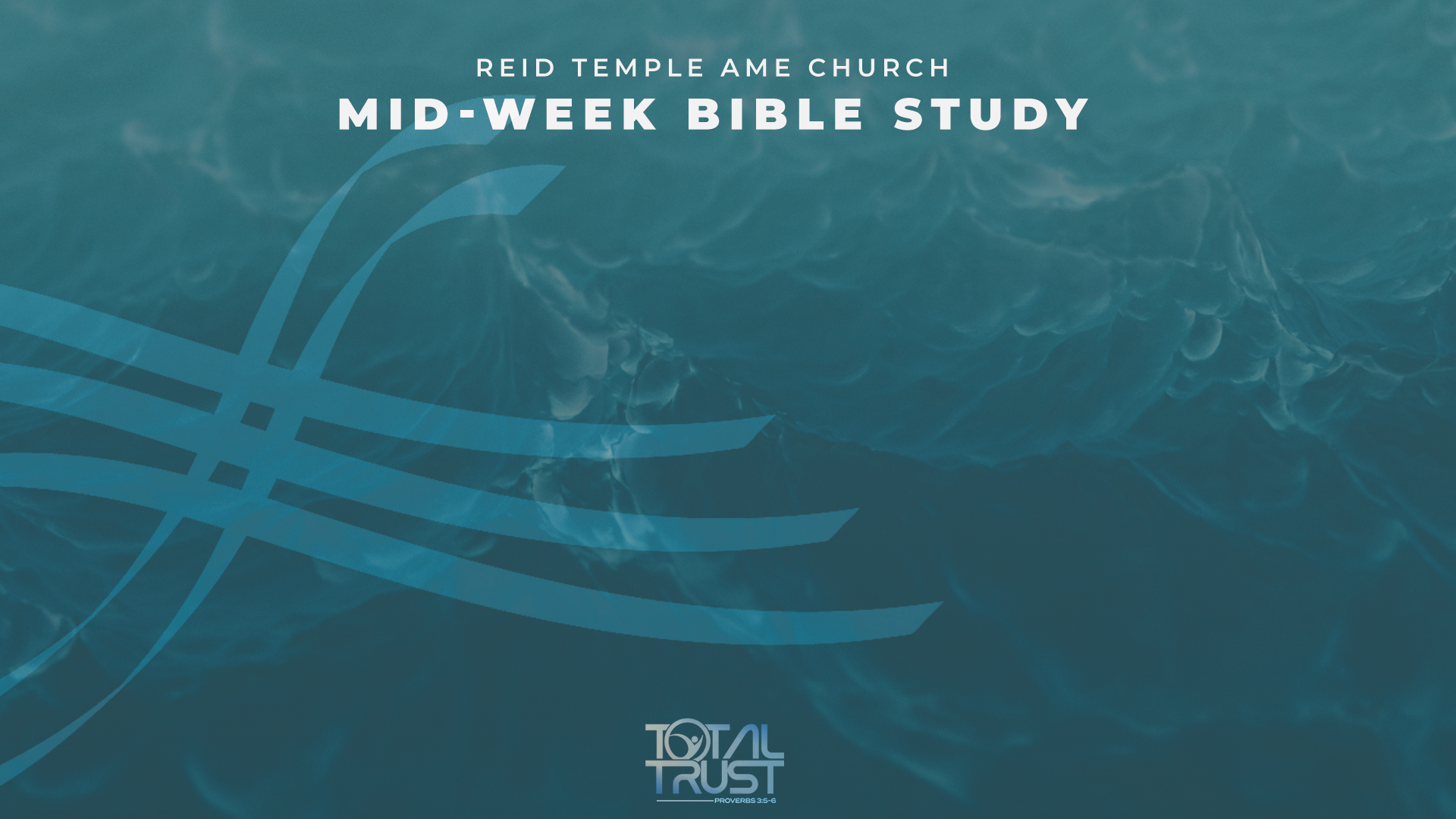 TOTAL TRUST:
“Trust God And Do Good” 
Part One
DR. MARK E. WHITLOCK, JR.
PASTOR
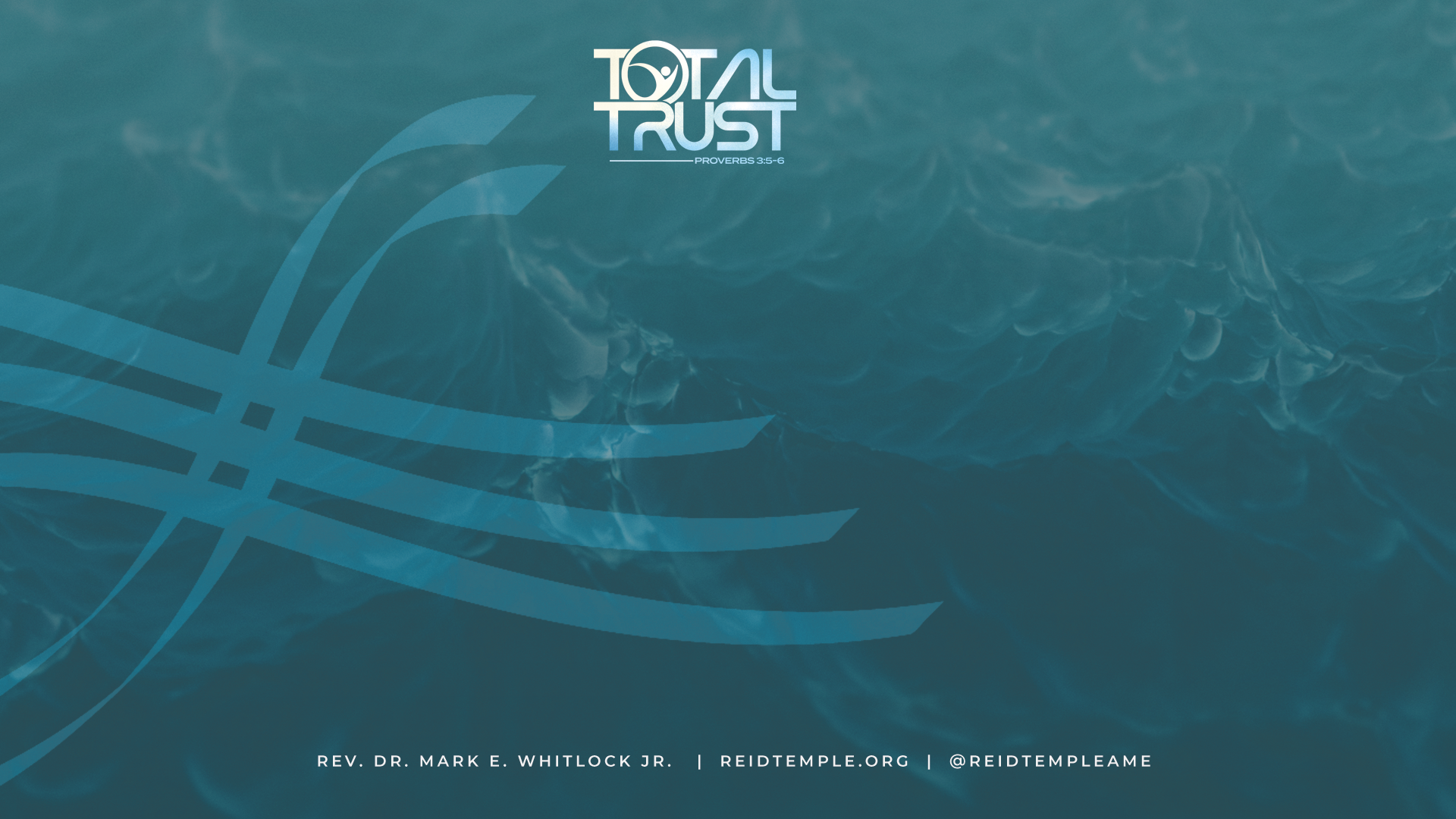 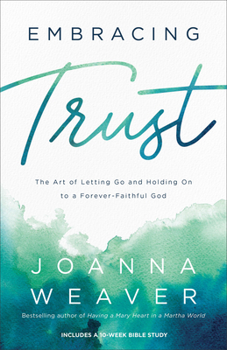 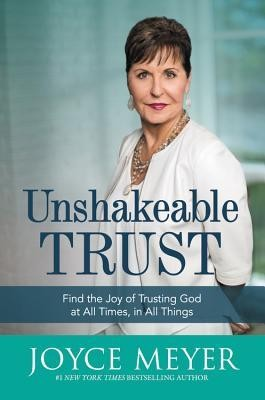 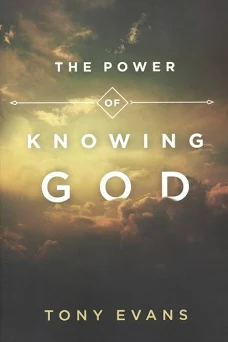 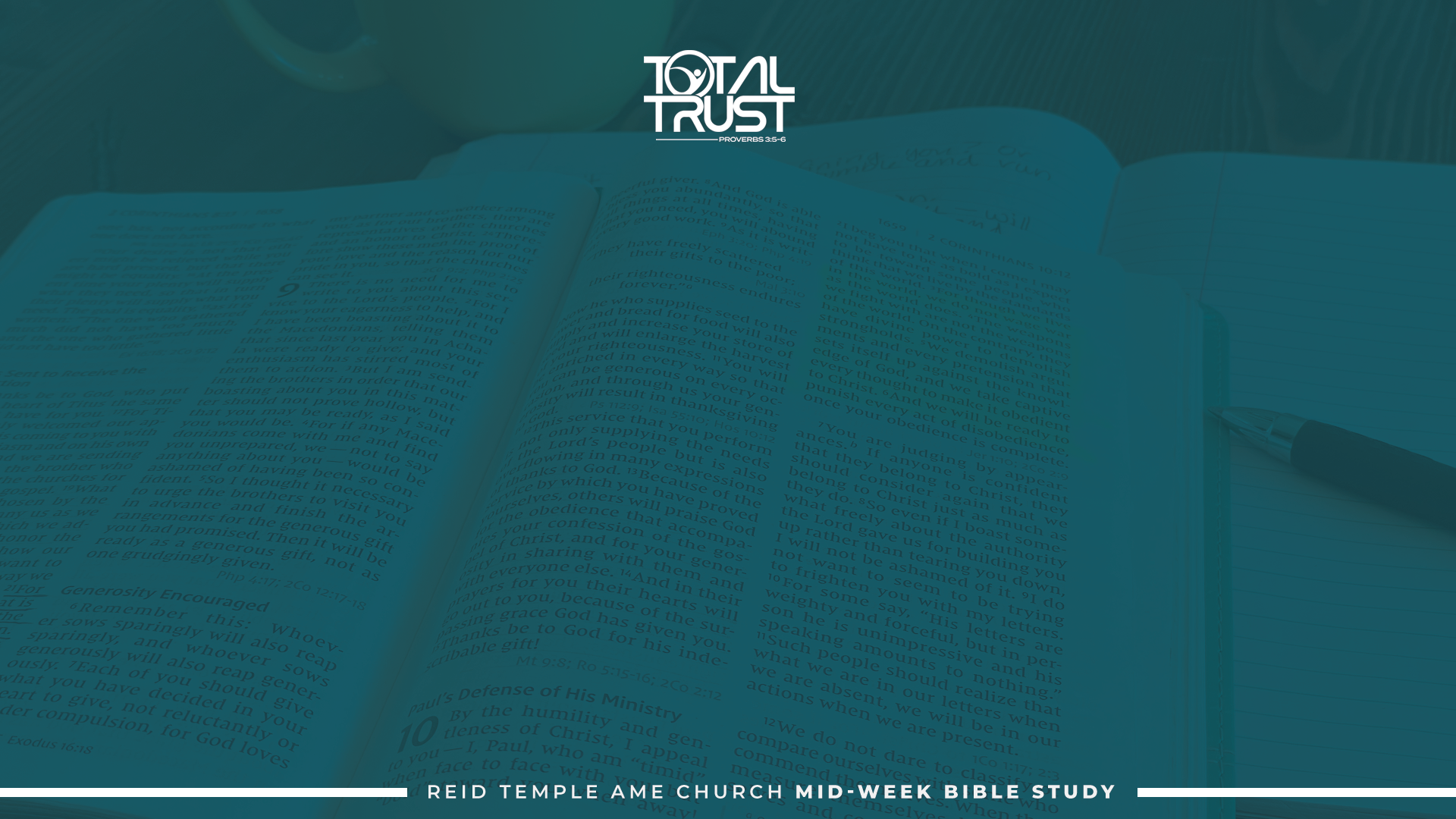 Prayer 
Scripture: Psalms 37:3
Trust God and do Good -Psalms 37:1-8
Our Helper – John 14:16
What if God asks you to do nothing? Philippians 1:6 
Total surrender – John 12:25
Let’s pray together 
the doors of the church ARE OPEN/offering
Thank you!
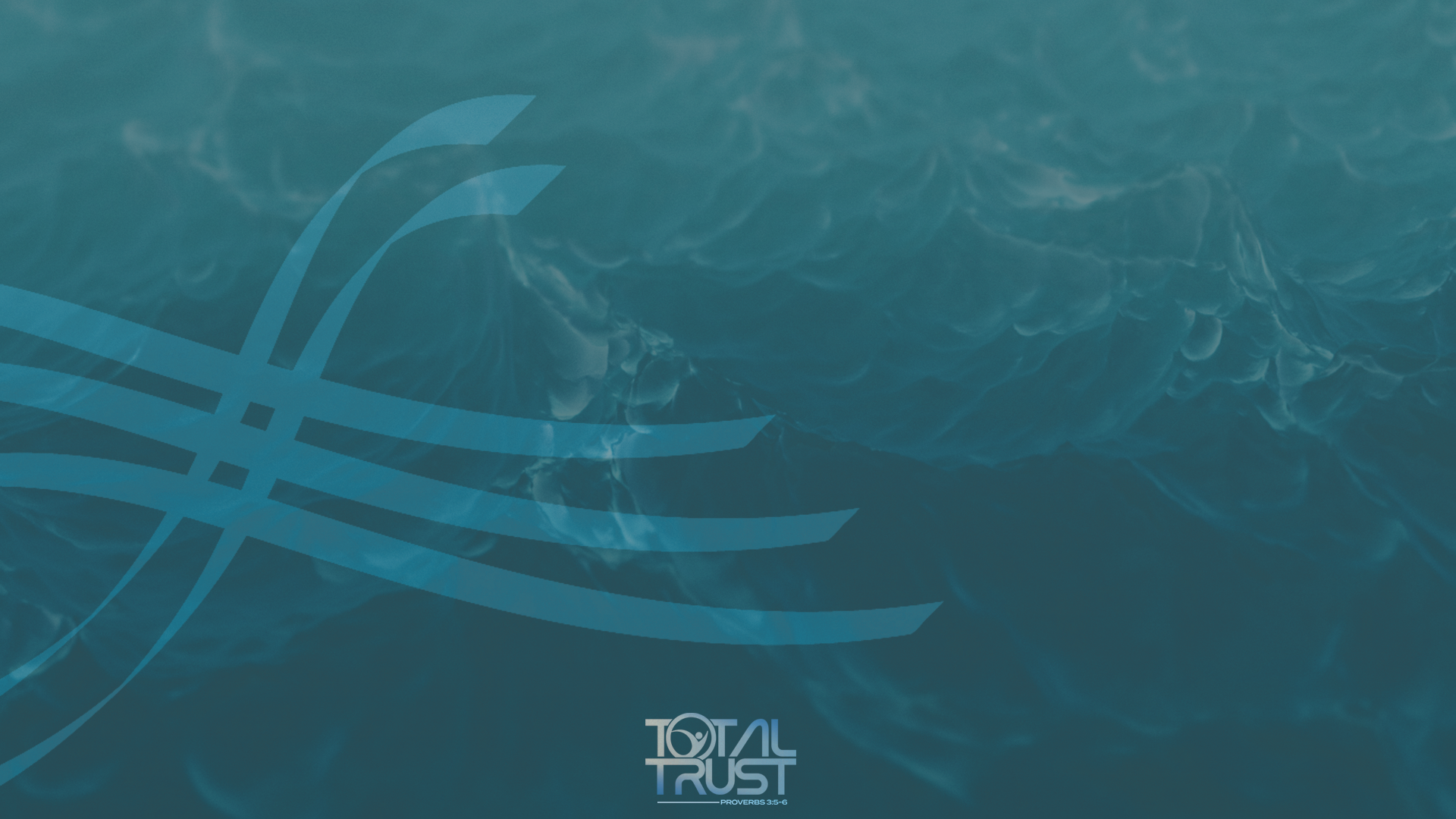 The Word
These two related independent clauses; neither can exist without the other. trust is an action; trust occupies the land and is a lifestyle.
“Trust in the Lord and do good; dwell in the land and enjoy safe pasture”.  

                                           -Psalms 37:3
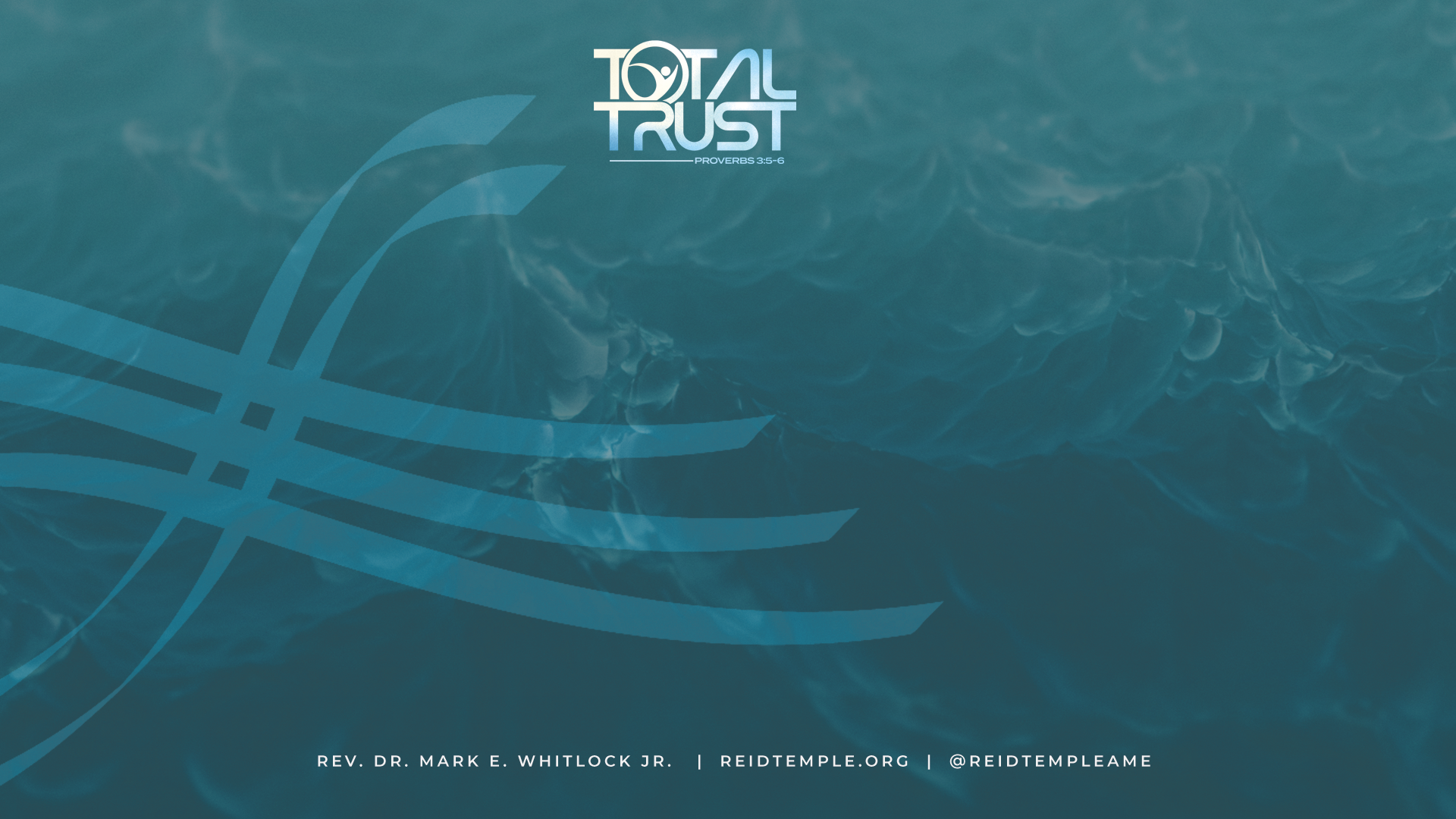 The greatest challenge we face is a lack of trust! 
We don’t trust leadership
We don’t trust spouses, children, or friends
Real trust always requires total surrender to God 

Psalms 37 Recognizes the frustrating reality that the wicked often prosper, and the righteous often suffer, but if you trust and do Good, we will enjoy a safe world.
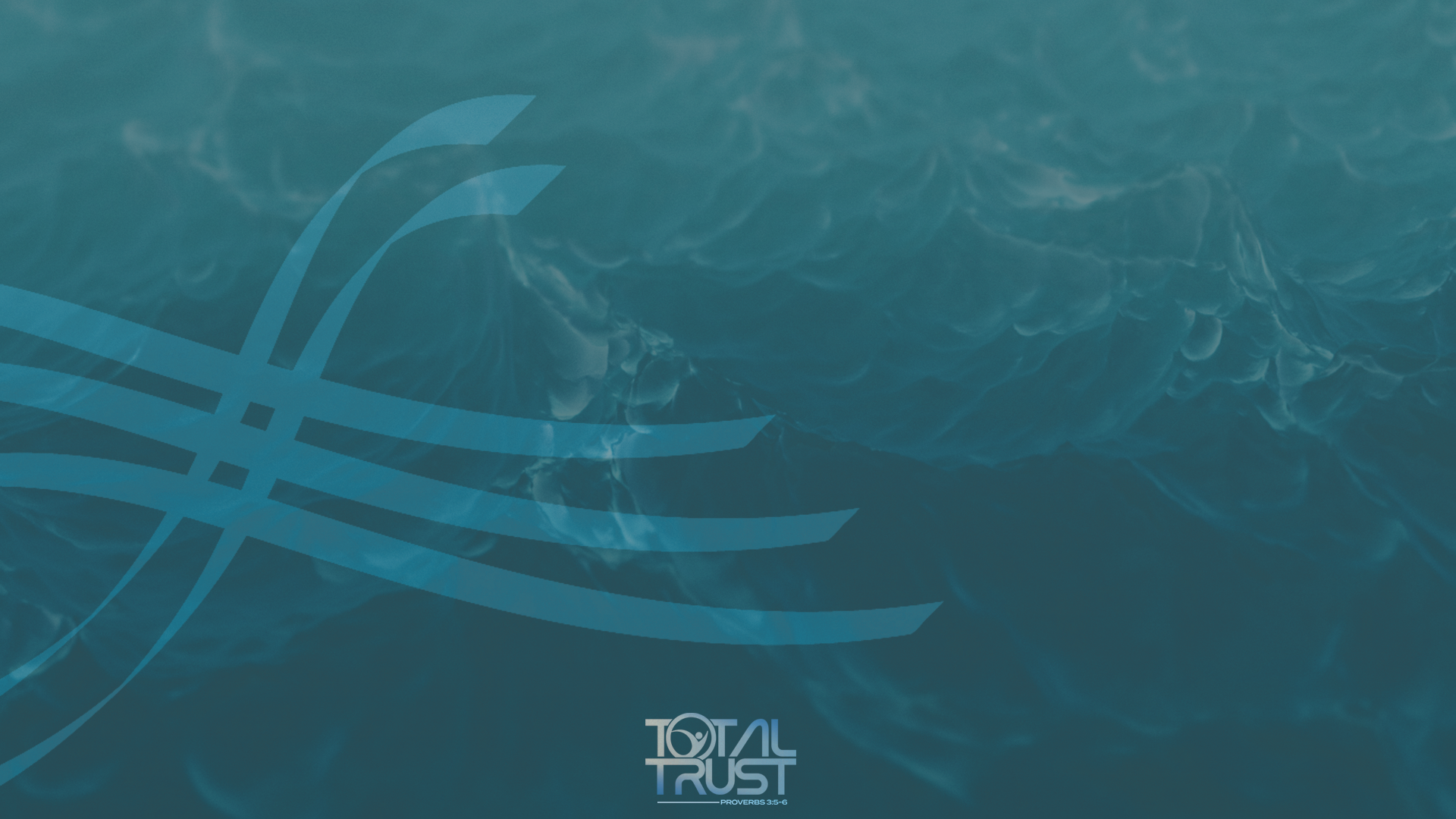 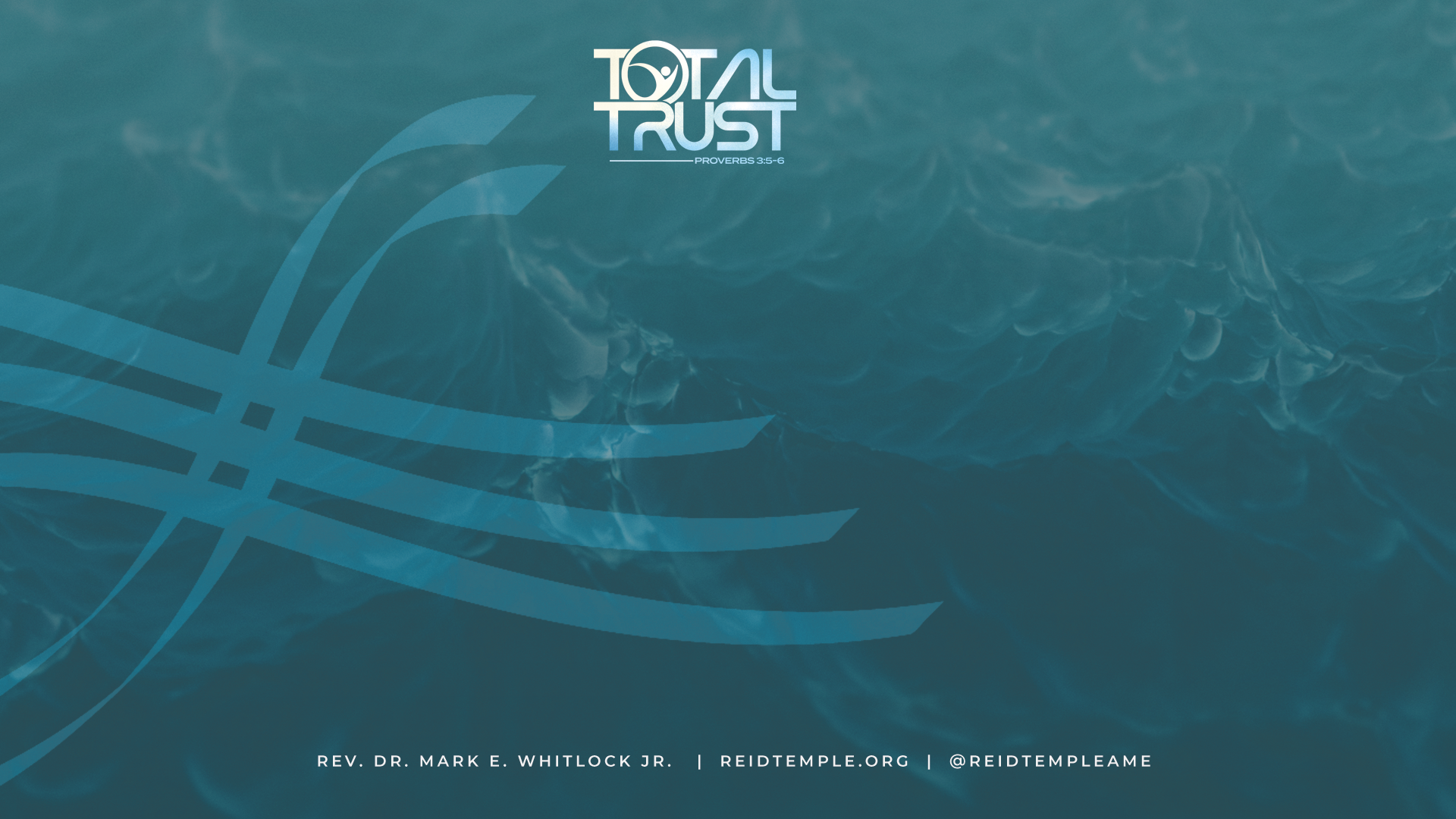 Trust God And Do Good
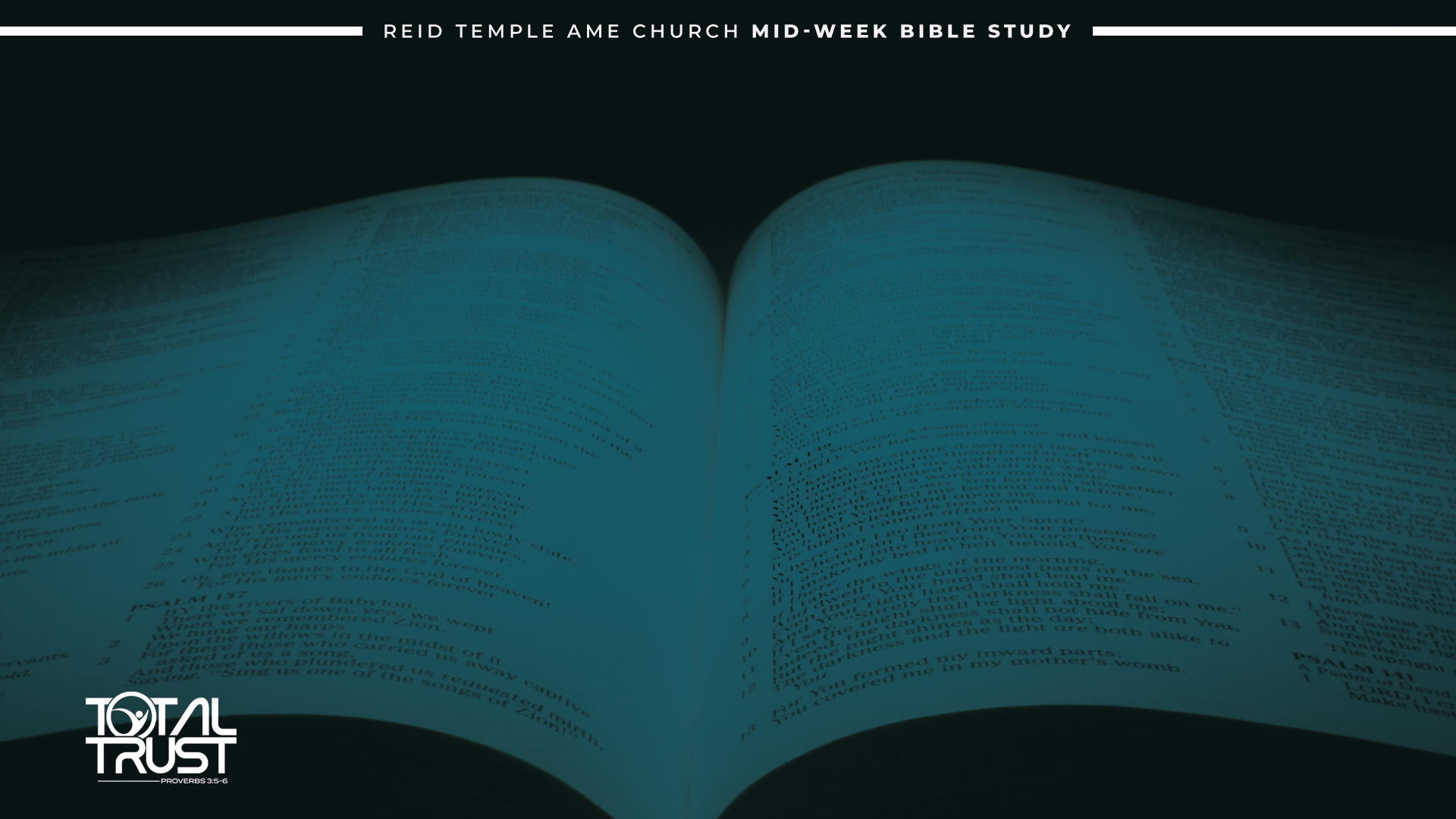 “Therefore, put on the full armor of God, so that when the day of evil comes, you may be able to stand your ground, and after you have done everything, to stand.”  

                 –Ephesians 6:13
Trusting God means that we cast our cares on God and refuse to worry about anything, however, it does not mean that we cast our responsibility away!
We must do our part! Paul says do all that the crisis demands, then stand your ground!
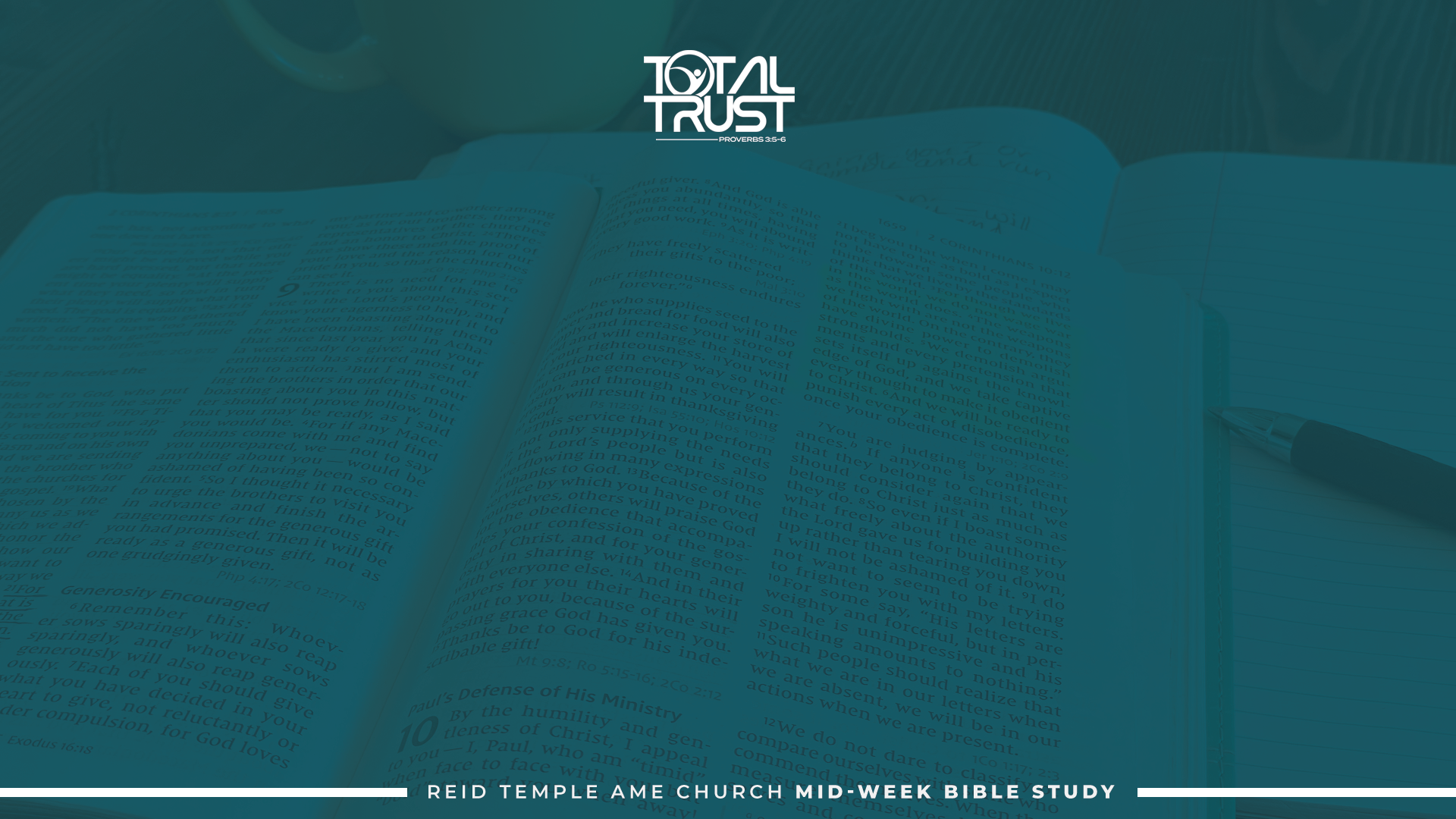 Trust God to show us what to do! - Psalms 37:1-8
decided to not fret. – Psalms 37:1-2
decided to Trust and do Good. – Psalms 37:3
Decide to delight yourself in the lord. - Psalms 37:4
Decide to Commit your way to the Lord. - Psalms 37:5
Decide to  Be still before the LORD and wait patiently for him. Psalms 37:7
Decide to Refrain from anger and turn from wrath. -Psalms 37:8
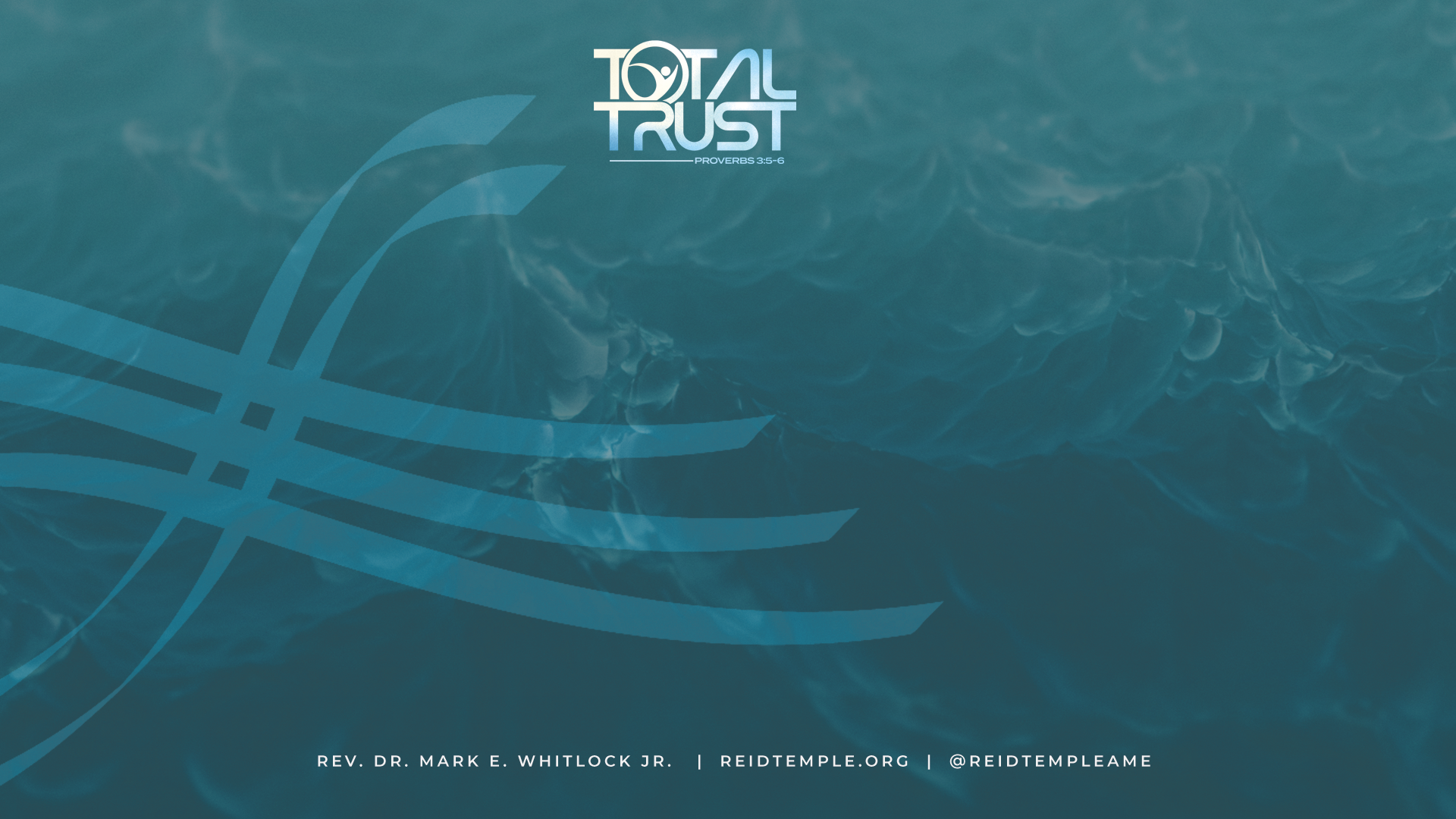 Our Helper
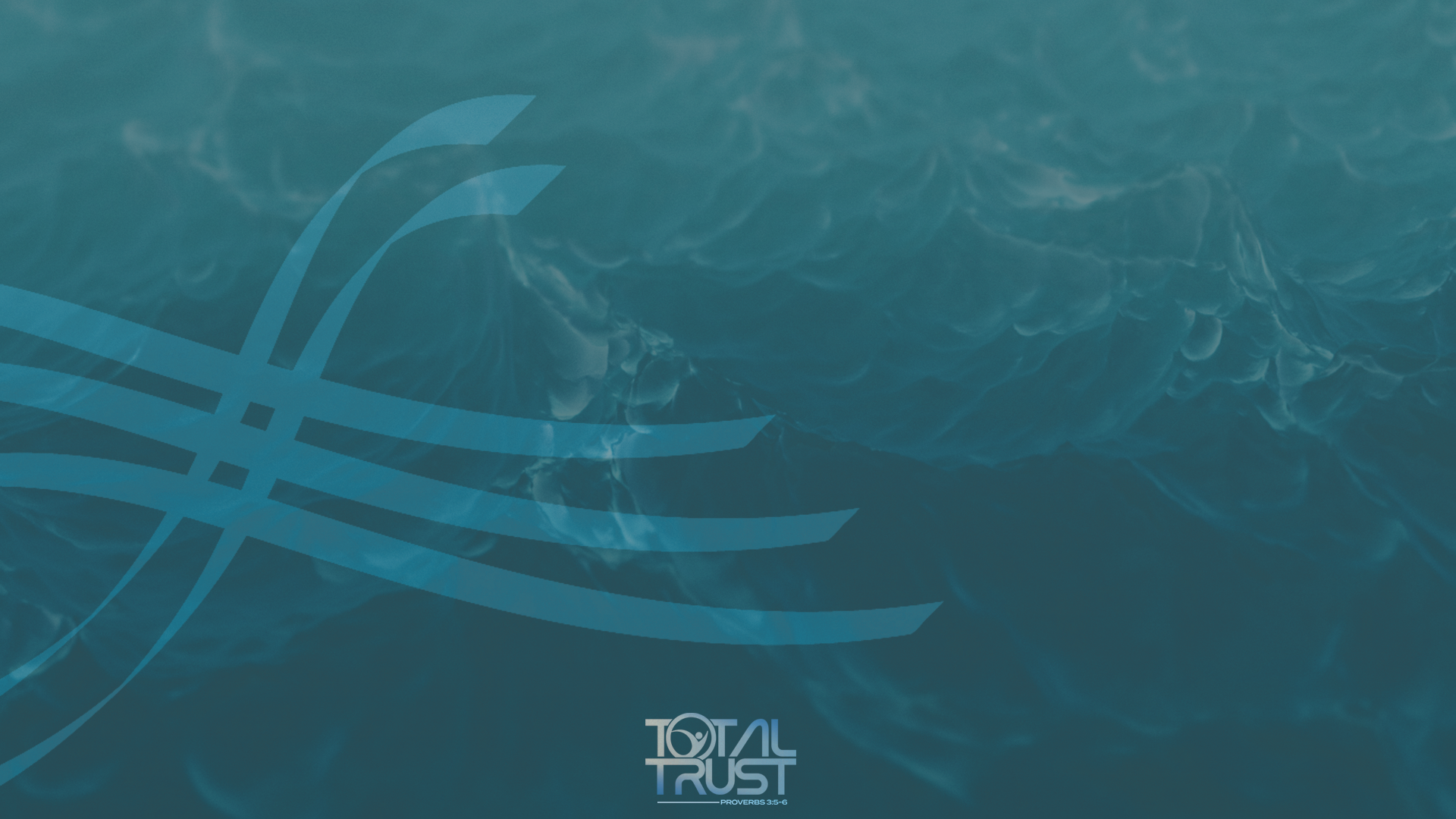 John 14:16 “And I will ask the Father, and he will give you another advocate to help you and be with you forever.”

The holy Spirit is our guide, according to:

John 16:13 “But when he, the Spirit of truth, comes, he will guide you into all the truth. He will not speak on his own; he will speak only what he hears, and he will tell you what is yet to come”.

Having Confidence in Jesus and dependent on him, removes the pressure from us!
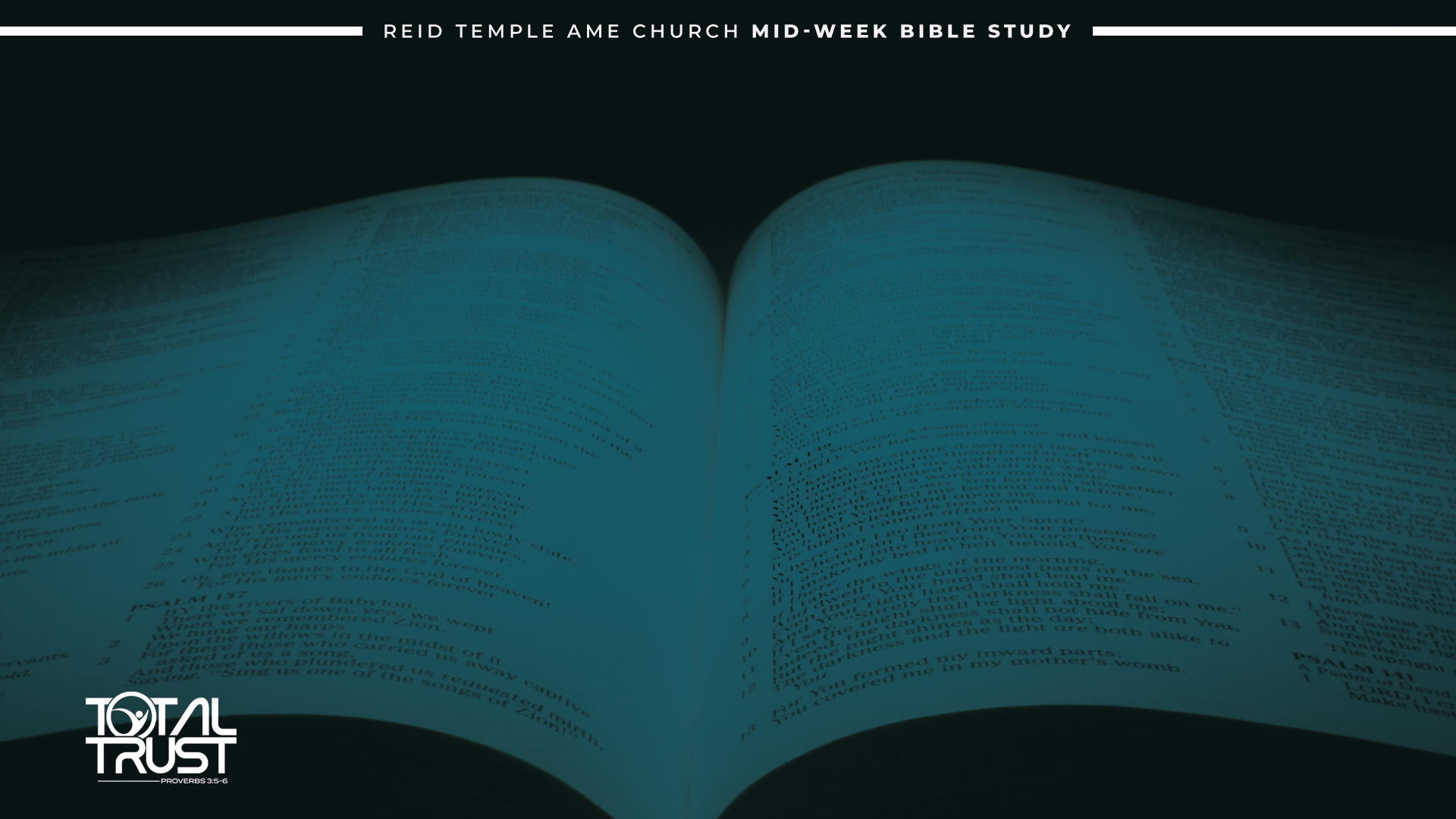 John 15:5 “I am the vine; you are the branches. If you remain in me and I in you, you will bear much fruit; apart from me you can do nothing.”

We Will all make mistakes. Sometimes we learn by making mistakes, so if you step out on faith and find that you misunderstood the assignment, don’t give up!
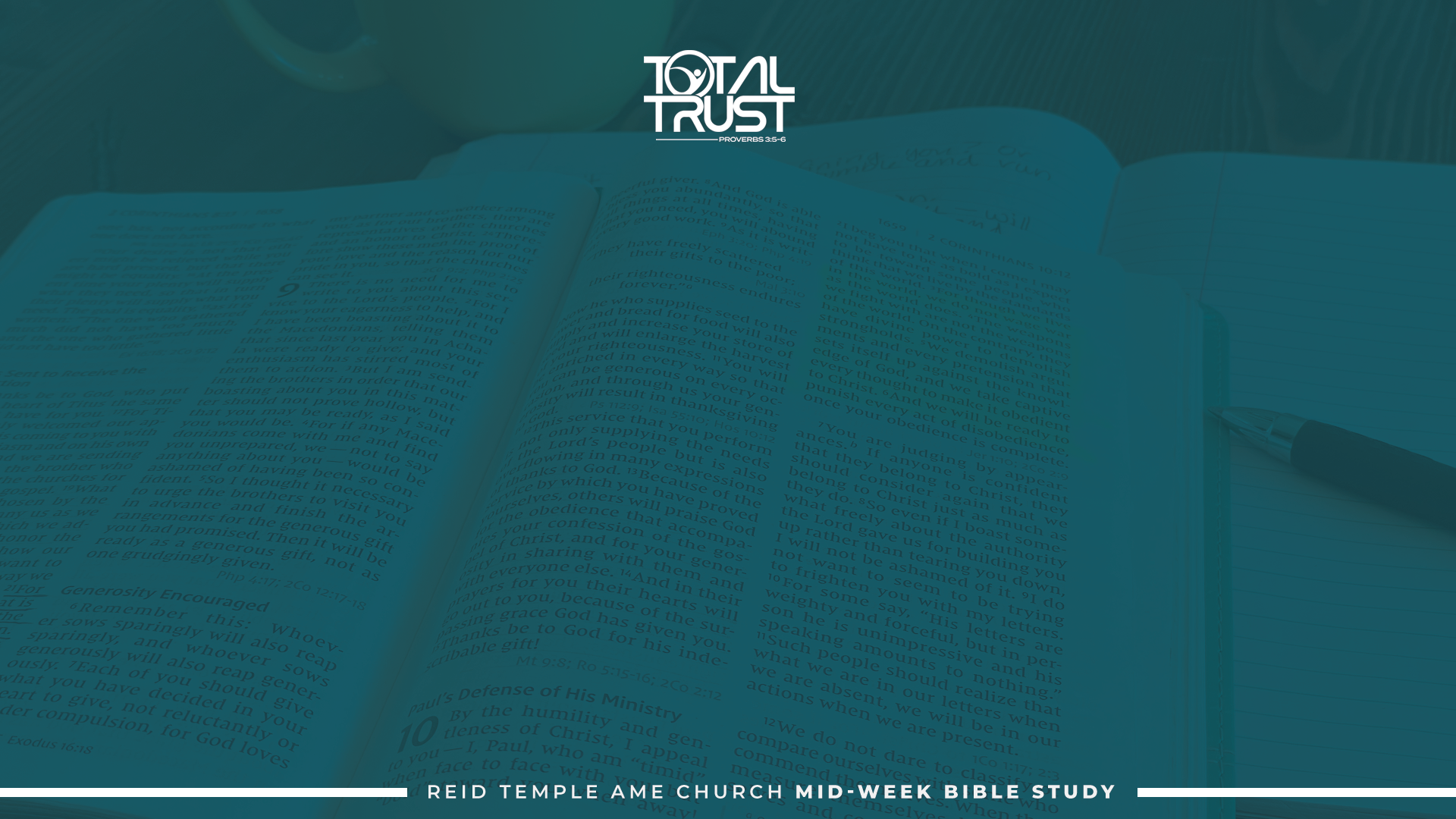 There are things God asks us to do, and there are things God asks us to stop doing!
What If God Wants Us To Do Nothing?
“being confident of this, that he who began a good work in you will carry it on to completion until the day of Christ Jesus.”
                 -Philippians 1:6
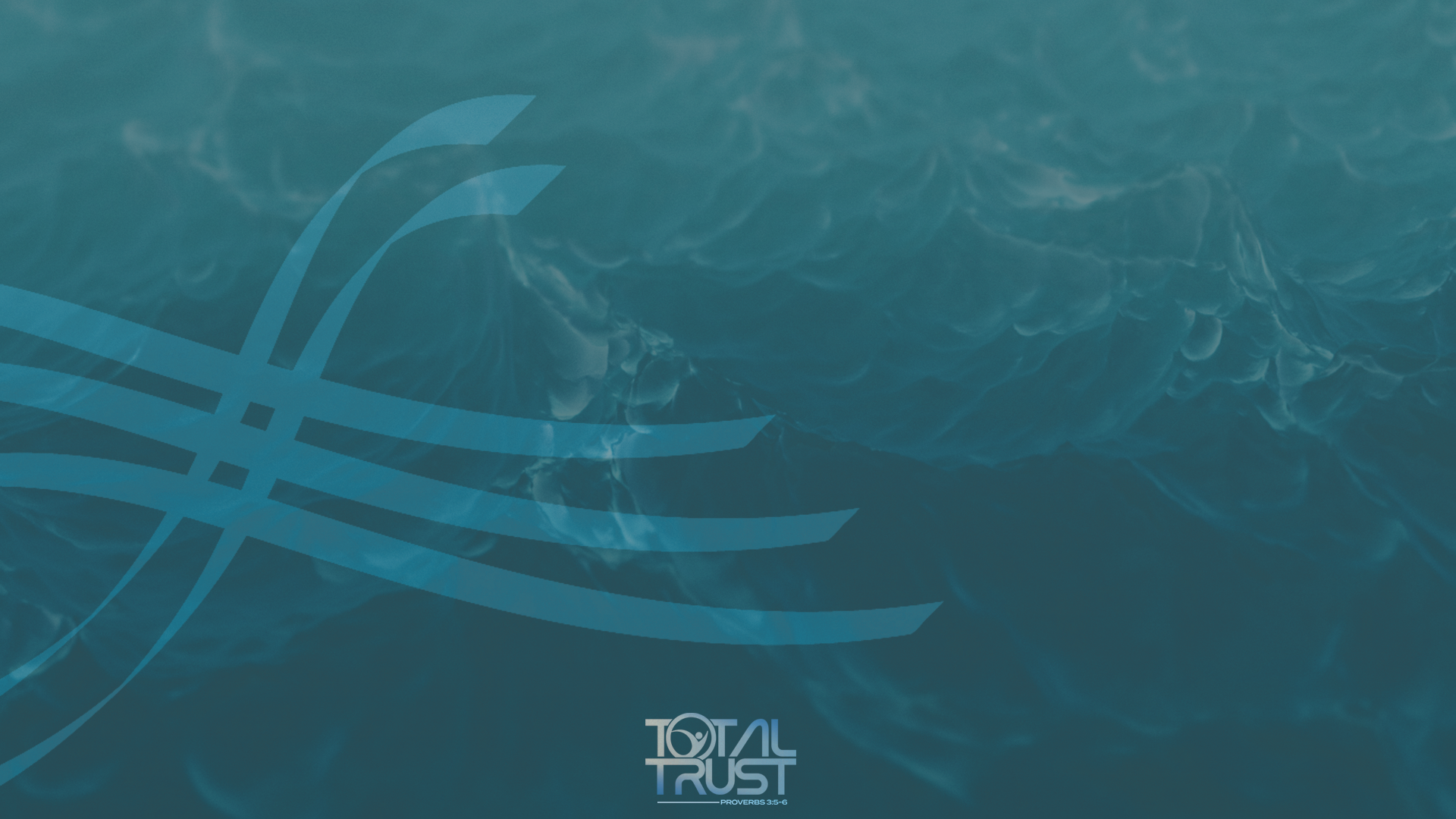 In the fourth century, a Christian monk named Evagrius Ponticus wrote down what's known as the “eight evil thoughts of humanity”: gluttony, lust, greed, anger, sloth, sadness, vain and pride.

Is there anything that God has asked you to stop?
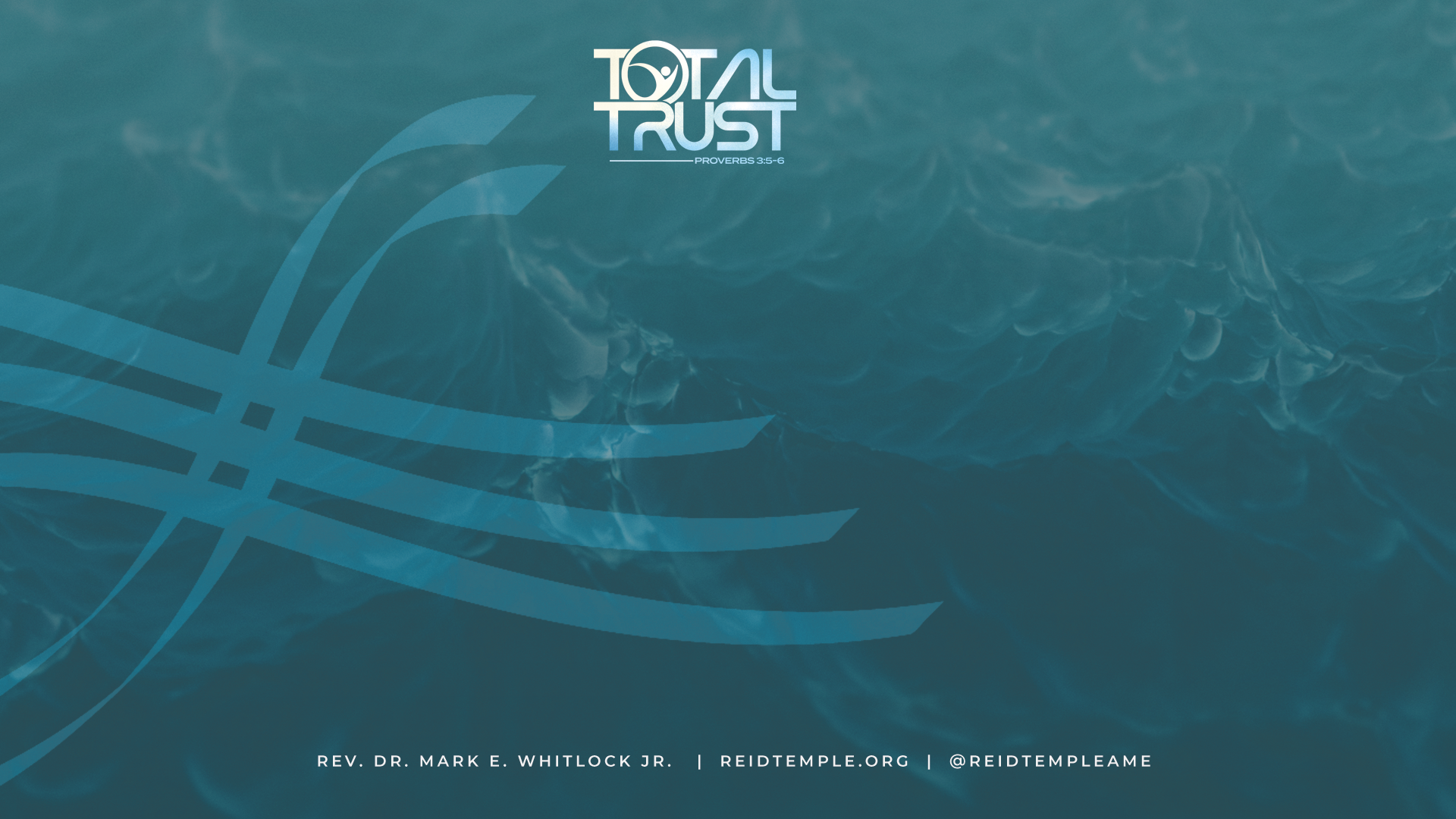 Psalm 46:10 says, “Be still, and know that I am God; I will be exalted among the nations, I will be exalted in the earth.”

Being still requires listening to God for what to do and not do!
God wants us to be active, but actively doing His will, not our own!
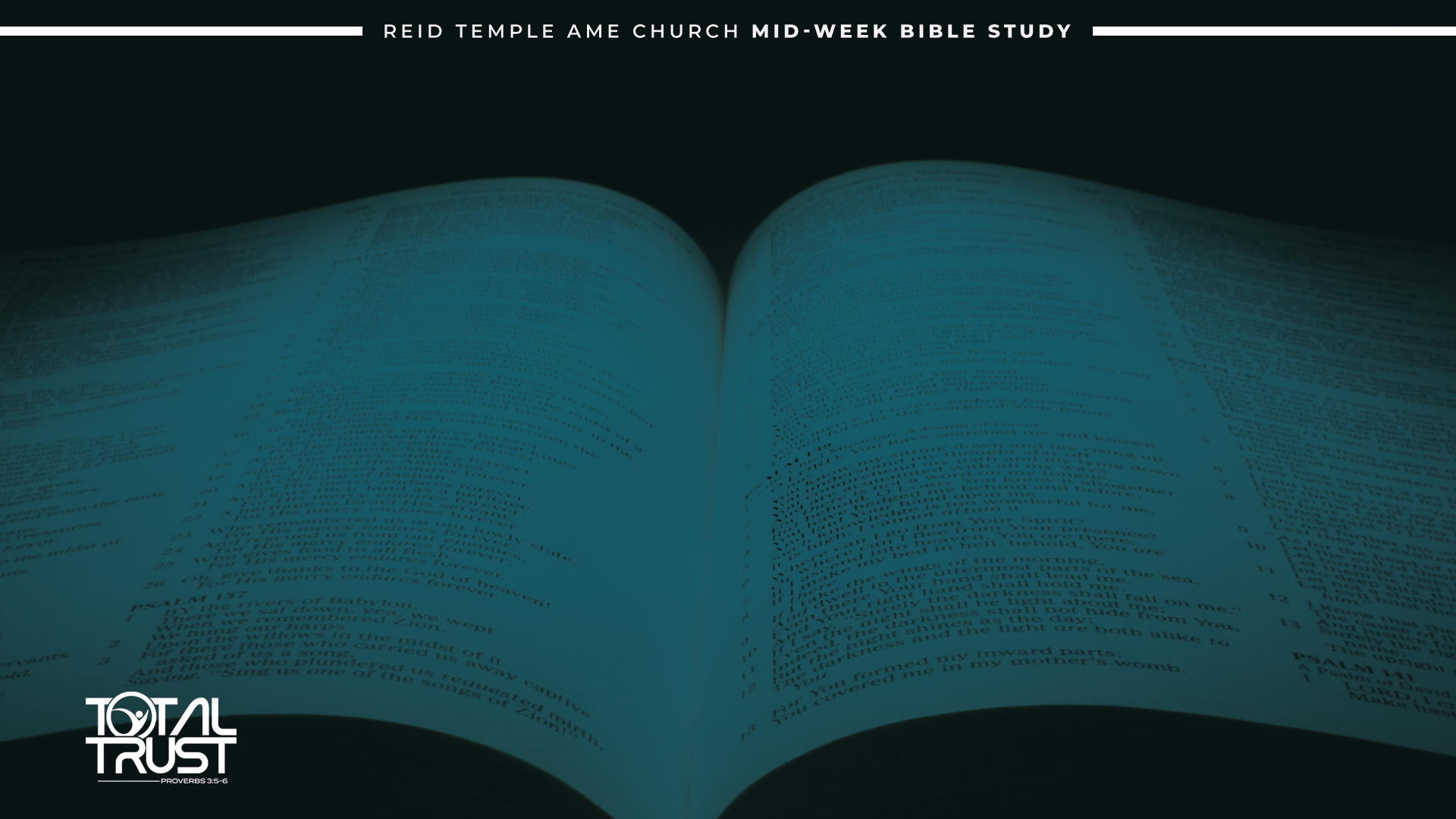 Total Surrender
“Anyone who loves their life will lose it, while anyone who hates their life in this world will keep it for eternal life.”

                 -John 12:25
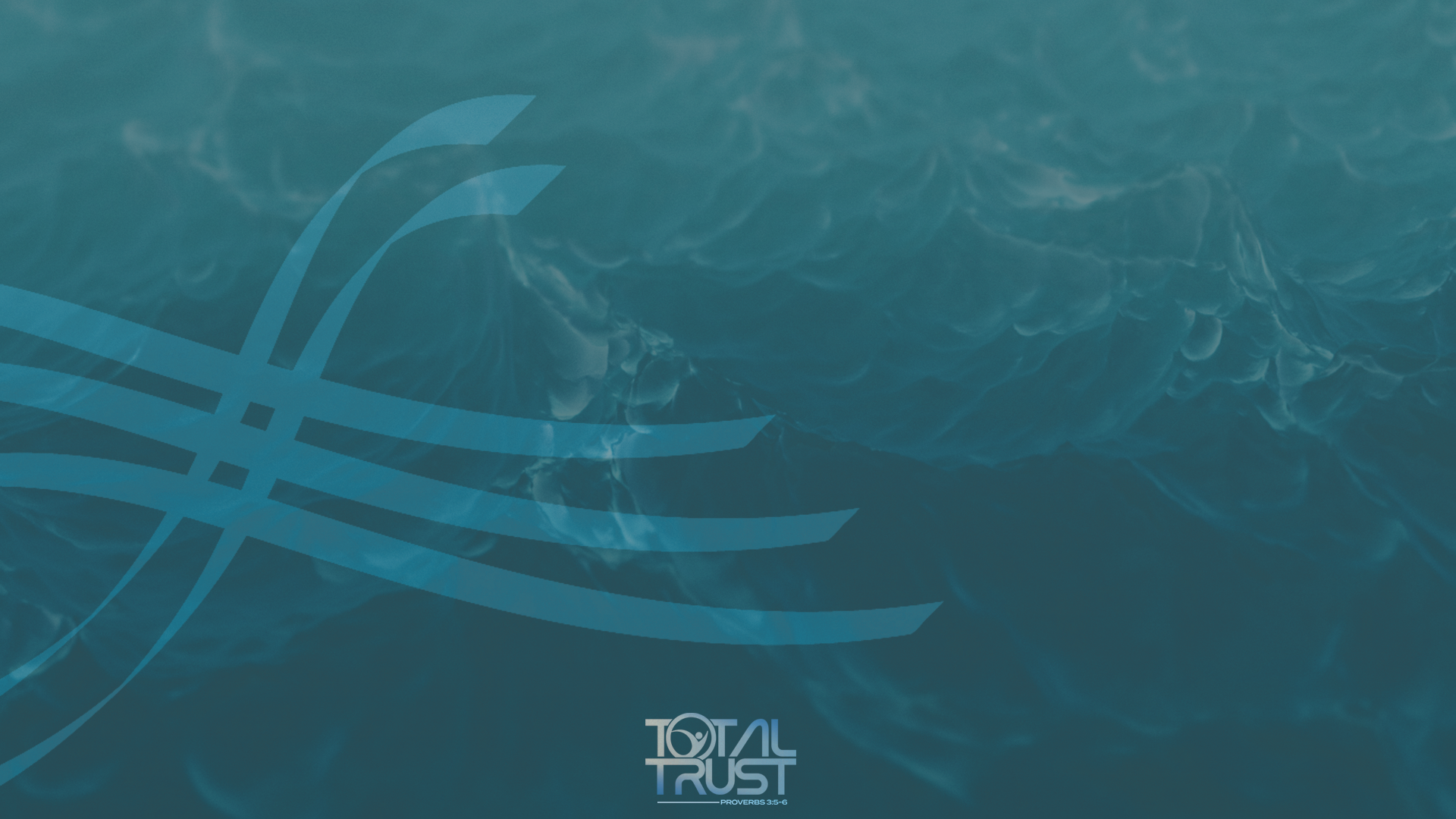 The Illusion of Control: Some of us are experts at keeping our controlling tendencies hidden. We hide them behind our smiles, winks, and saying “whatever you want,” but gently manipulating people into doing it our way. If we’re going to be followers of Jesus, we must be willing to be led. 
Luke 9:23 

Who’s on the throne: King Saul served God for forty-two years, yet God was never completely on the throne. (1 Samuel 9:17-21; 10:20:22) Saul looked the part, but seeked approval from others and a dark jealousy that erupted when others were given more attention. Like the prodigal son (Luke 15:11-32), we want our inheritance now. But until Jesus is Lord of all, he isn’t lord at all.
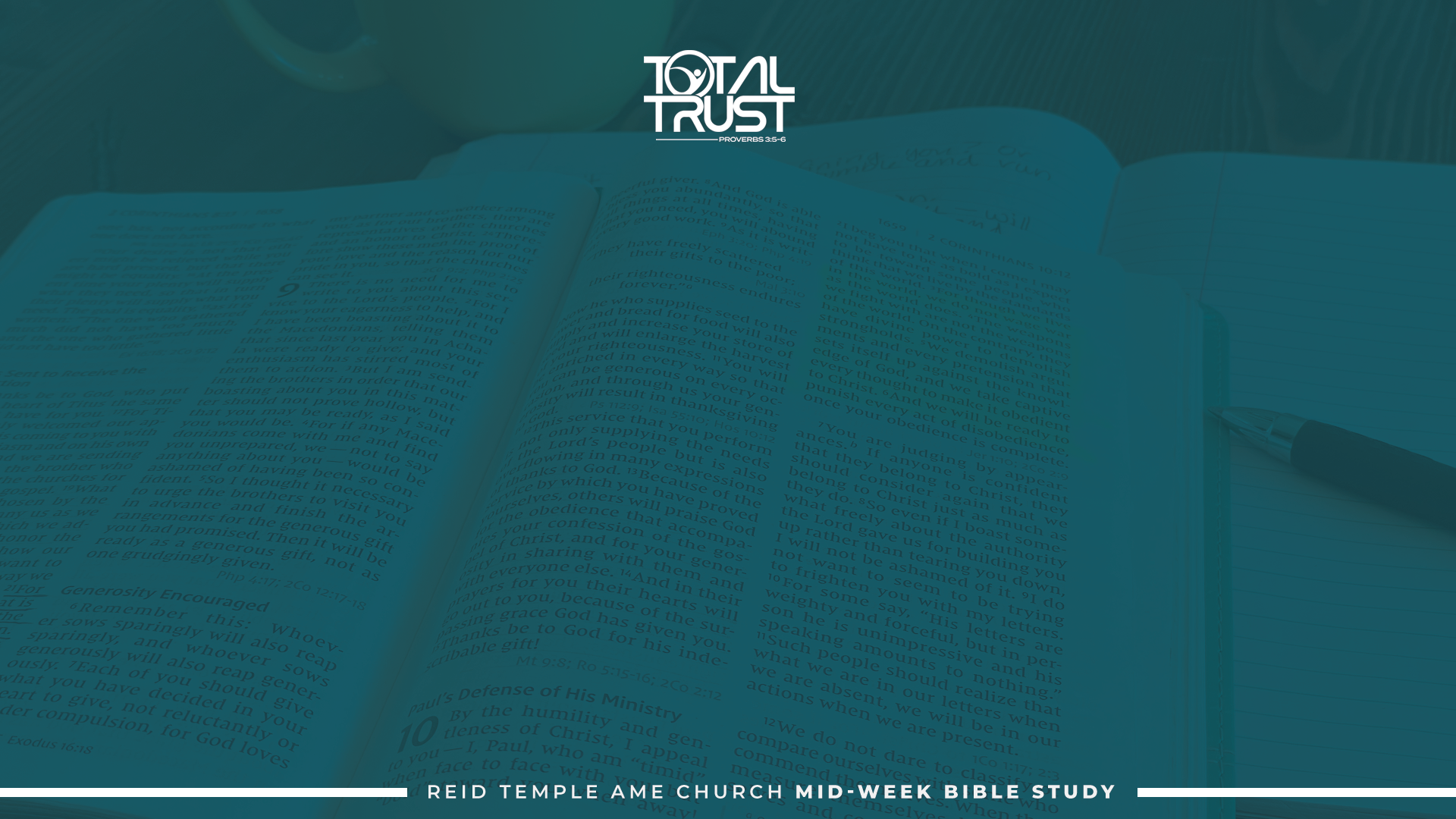 Total Surrender: There is freedom on the other side of surrendering
FREEDOM FROM FEAR- MATTHEW 6: 25-27
FREEM FROM REGRET. – EPHESIANS 1:7
FREEDOM FROM RESISTMENT. – ISAIAH 54:17

I HEARD GOD’S VOICE TELL ME TO SURRENDER TO DO GOOD!
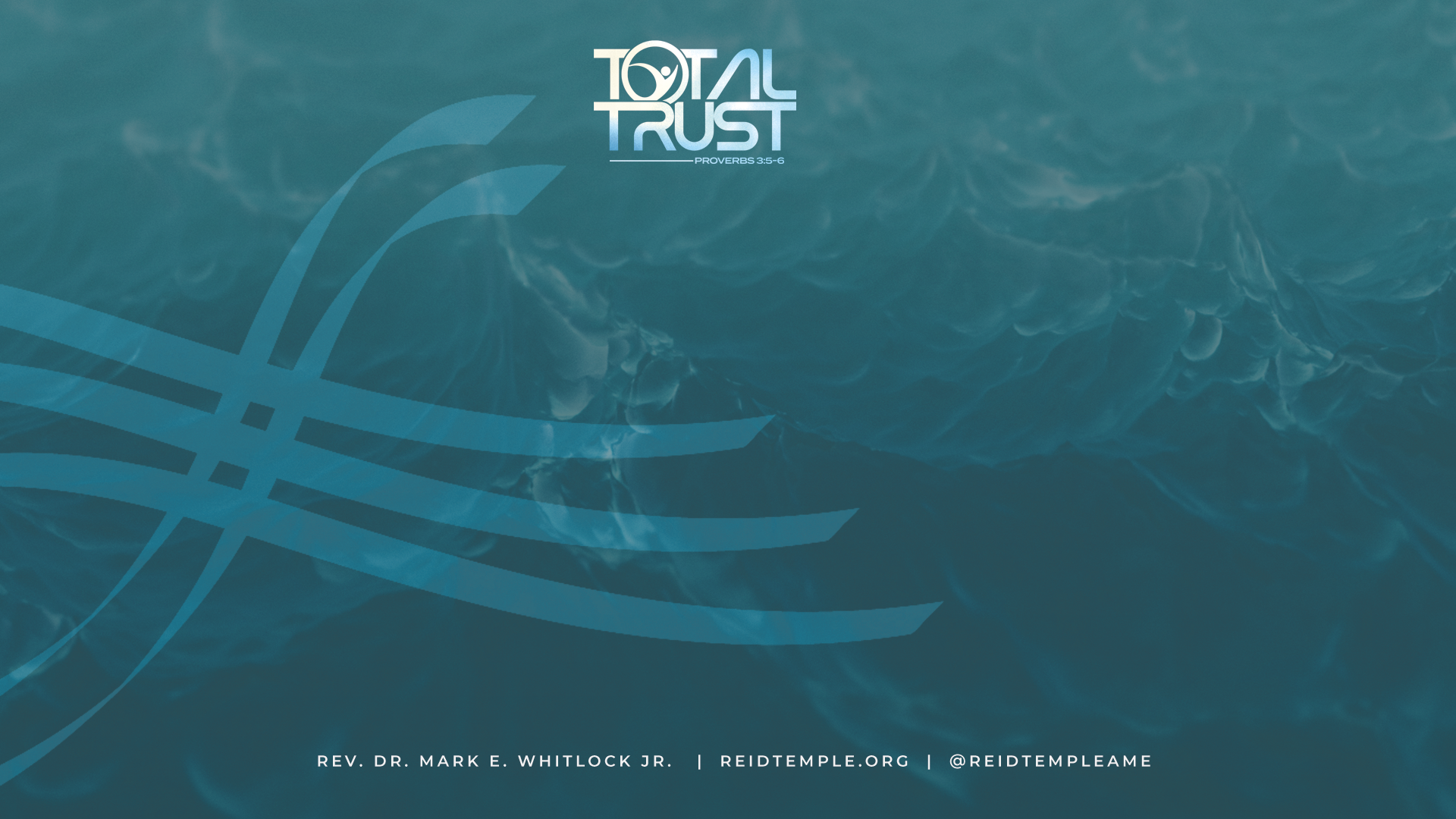 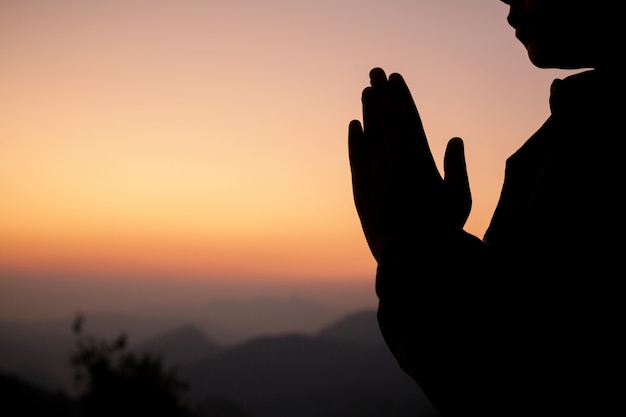 LET’S PRAY TOGETHER!
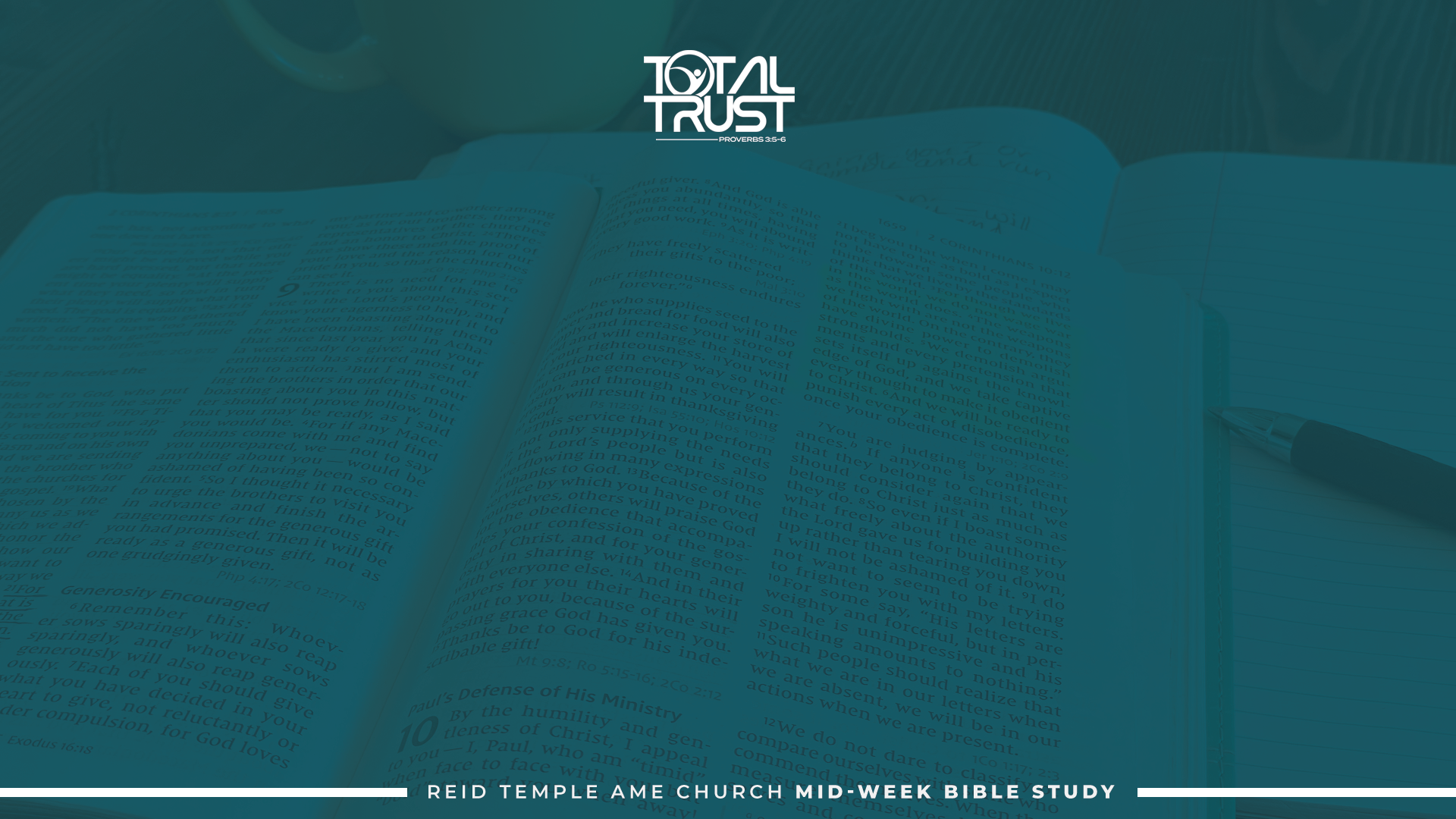 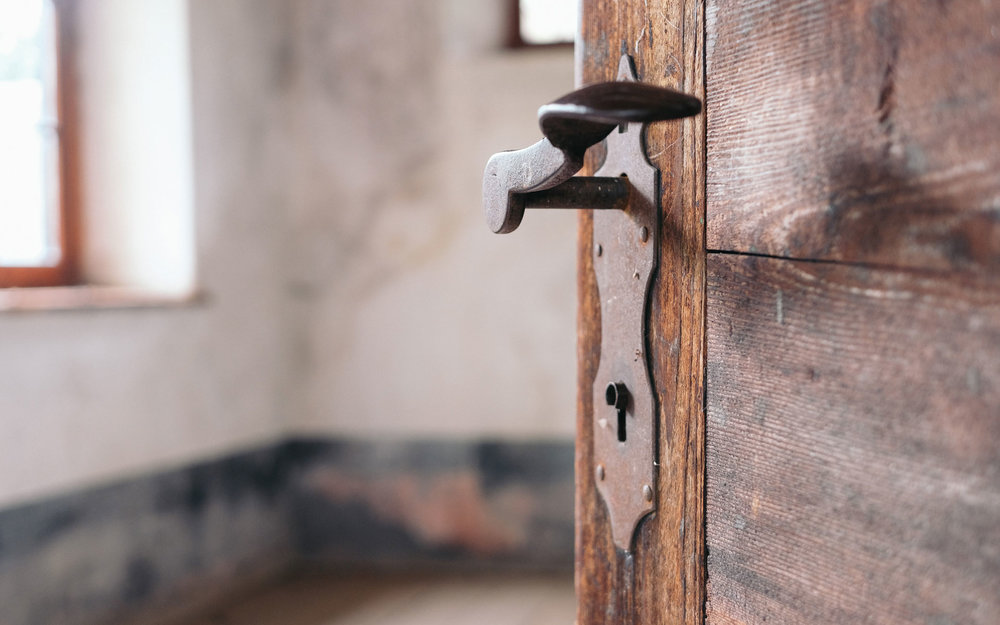 THE DOORS OF THE CHURCH ARE OPEN! 
“REID TEMPLE CARES”
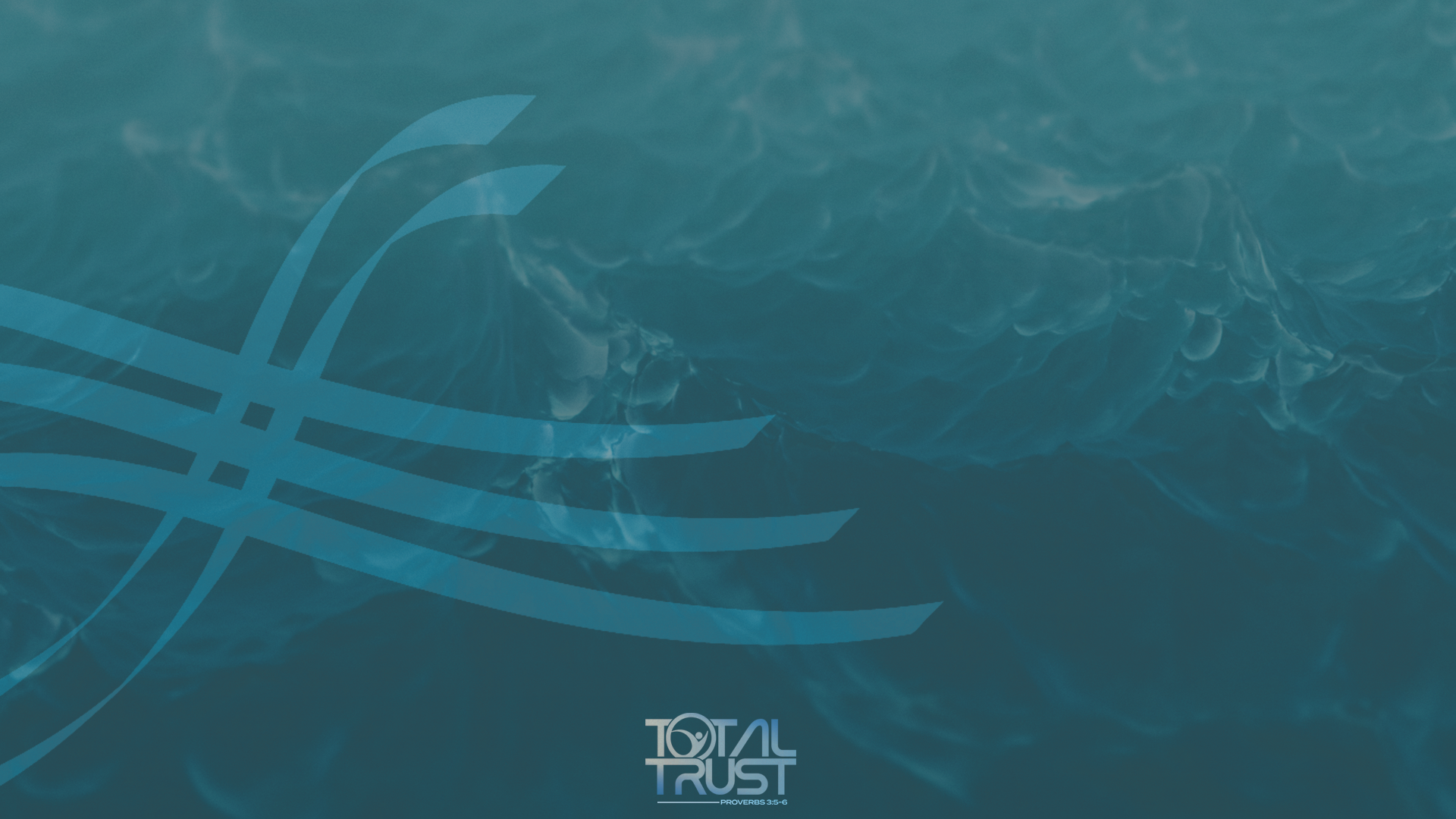 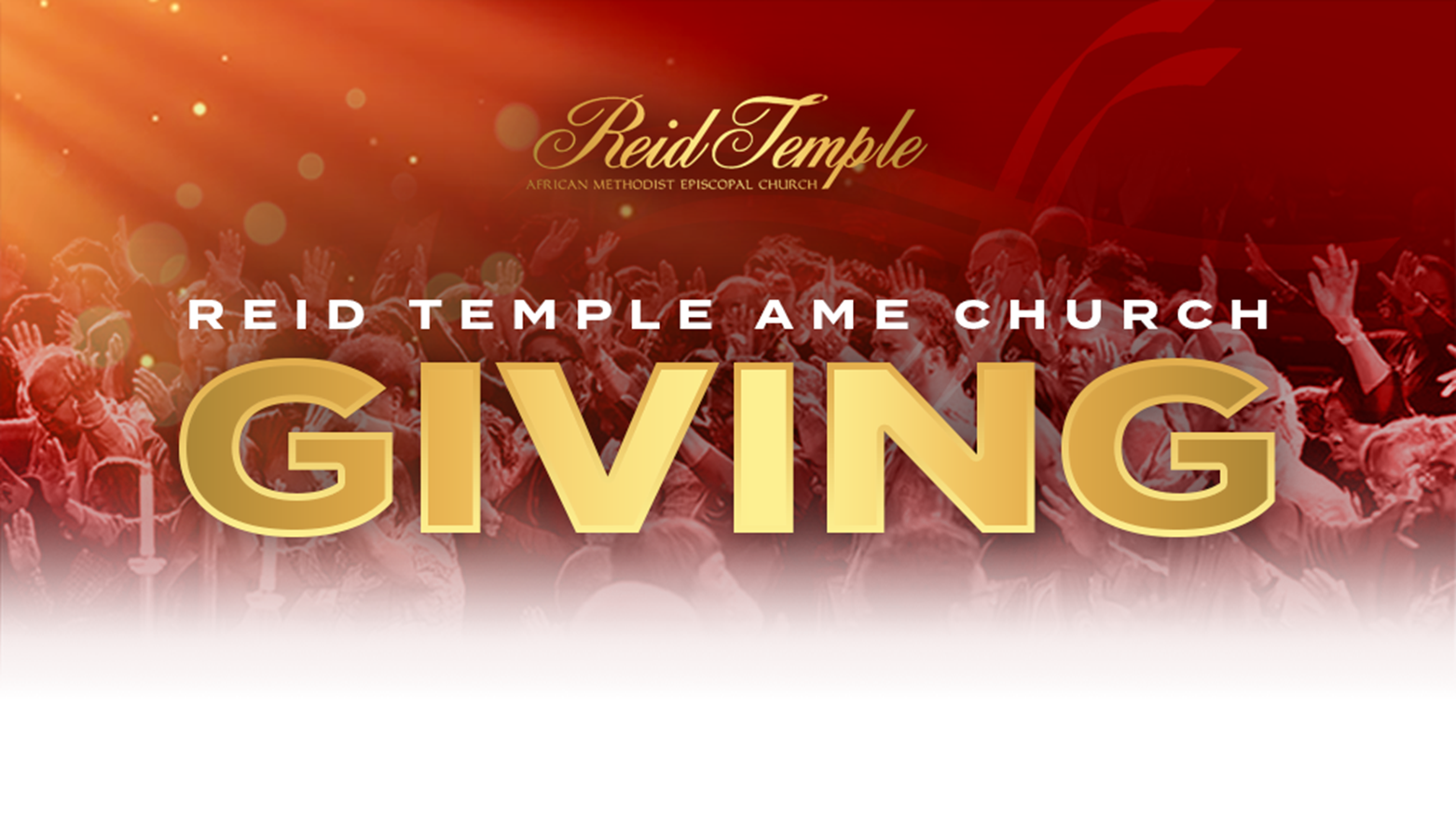 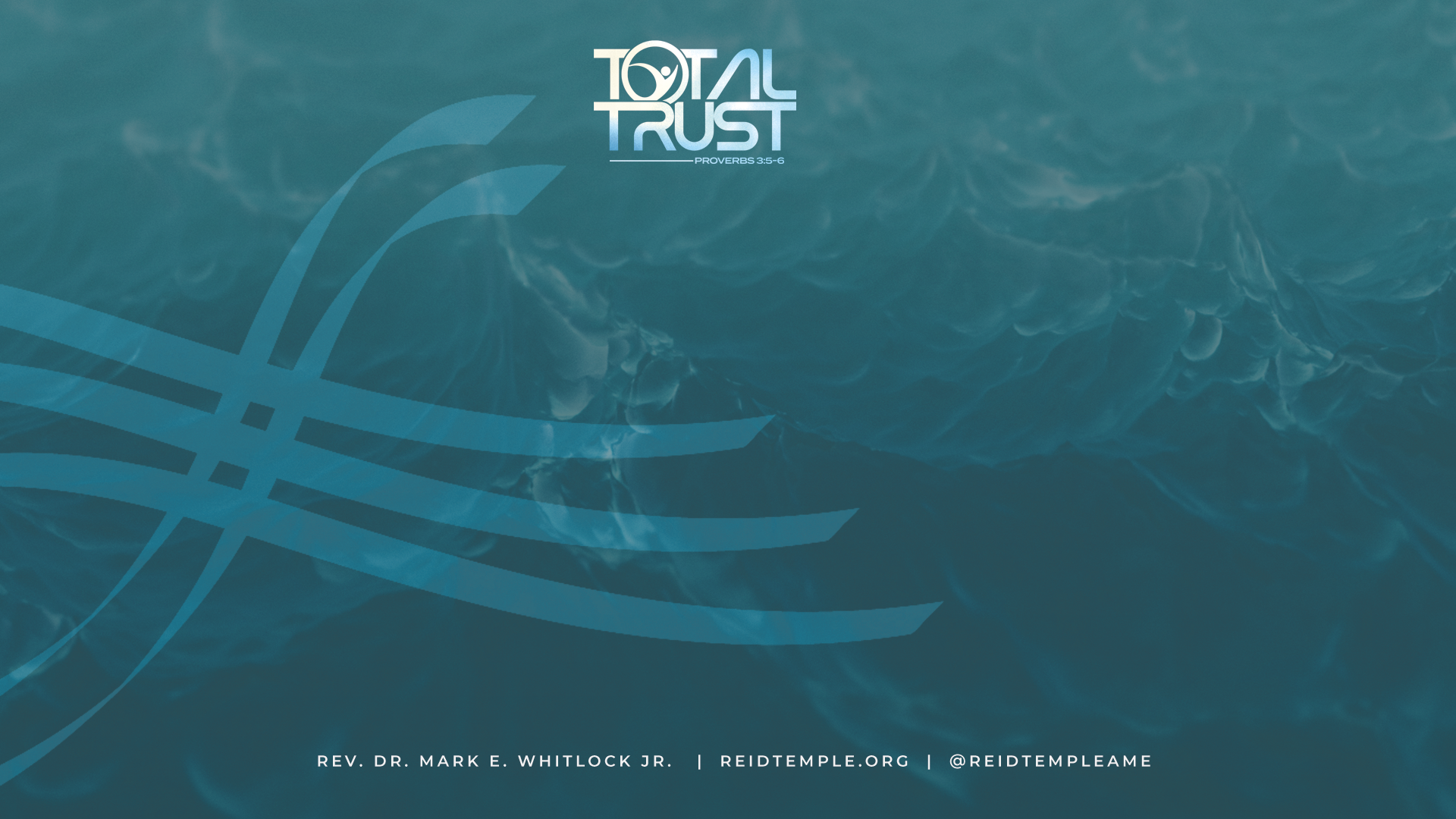 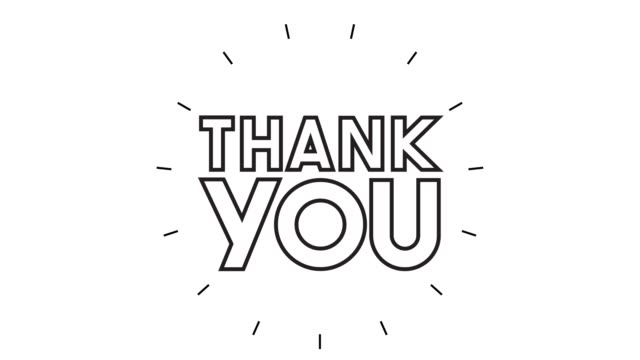 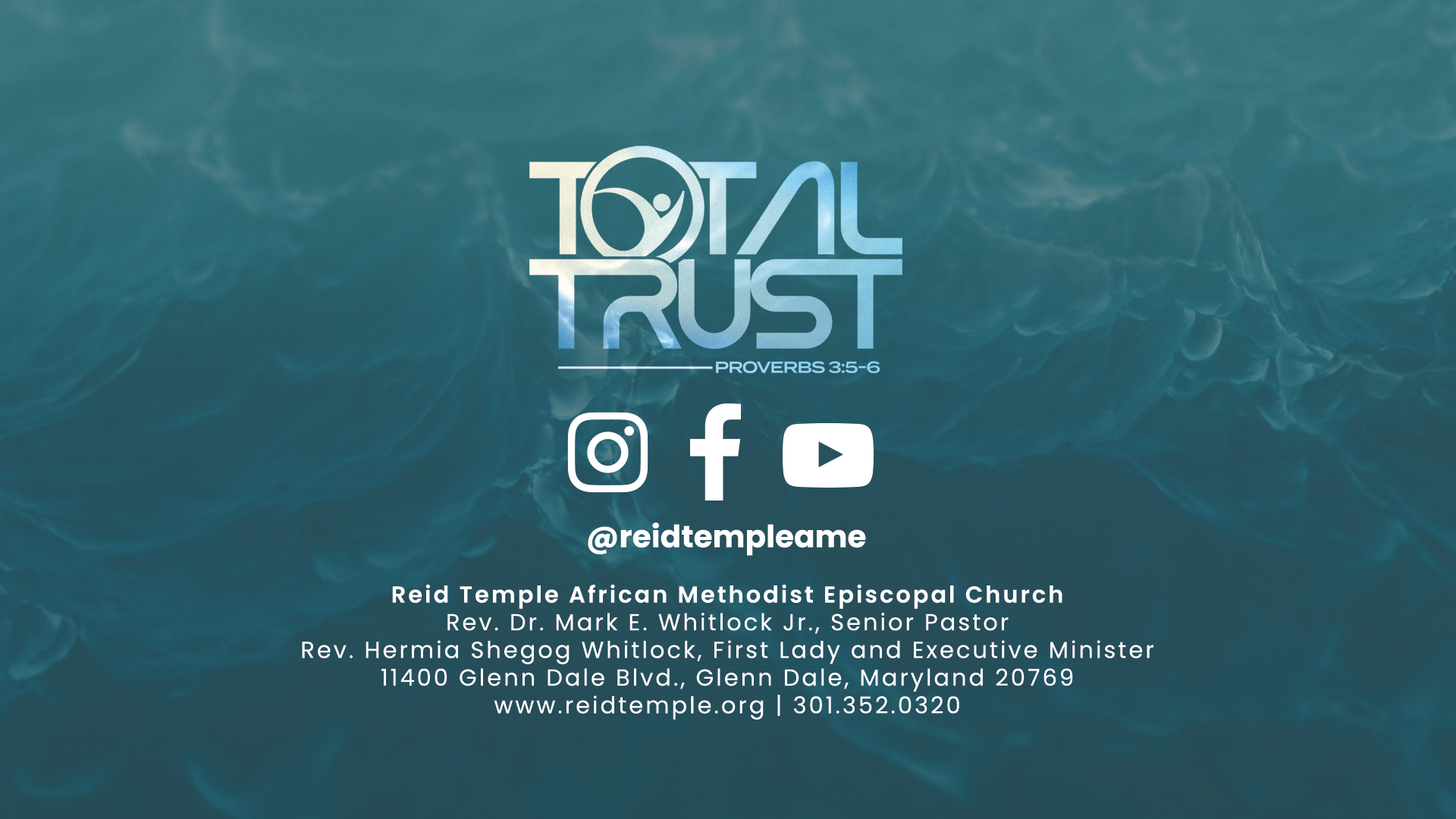